Презентация по французскому языку
Музей – храм муз










                МОУ СОШ №6                учитель:
                г. Орехово-Зуево             Сахарова Т. Л.
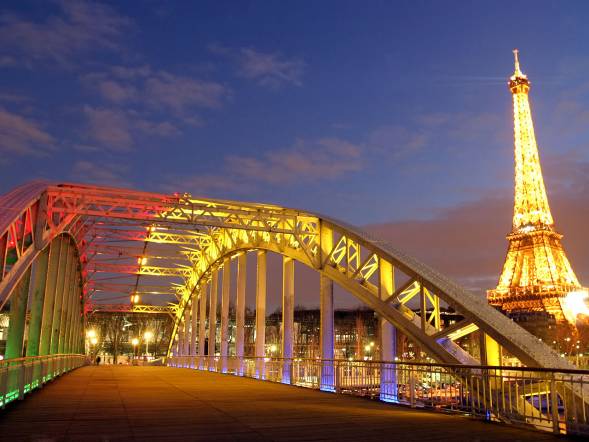 Le musée est le temple des muses
Bonjour,                                 chers                                                         amis!
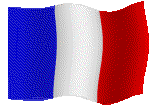 Qu'est-ce que vous savez de la France et des habitants de ce pays?
Les hommes célèbres
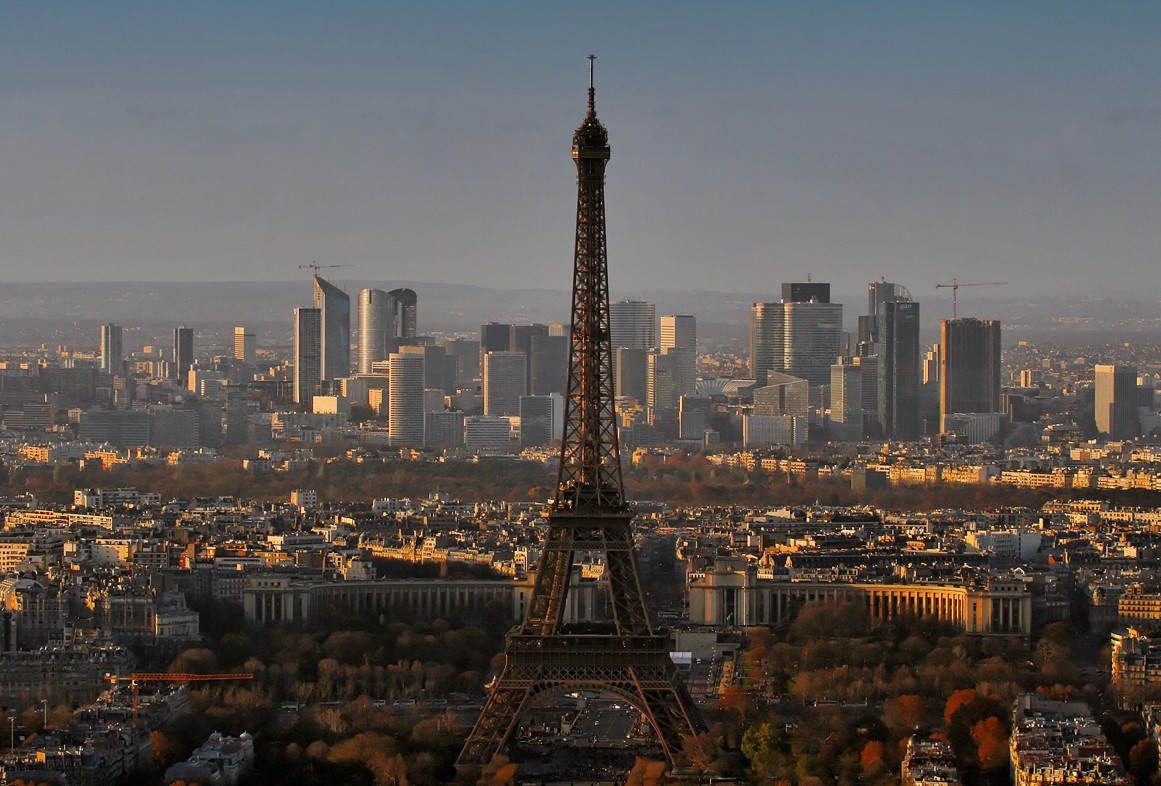 Qu'est-ce que Paris dit à votre Coeur ?
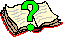 une chaîne d'association
la Tour Eiffel
Notre Dame de Paris
la cosmétologie
la parfumerie
Zinédine Zidan et Thierry Henry
la mode
l‘Arc de Triomphe
Tour de France
Patricia Kaas
Paris
Paris posséde un capital d'oeuvres 
artistiques d'une incomparable 
richesse légué par toutes les 
époques. 
On compte en France plus de 2000 museés.
Les musées de Paris       et de ses environs
Musée d'Orsay
Musée du Louvre
Musée de l'Armée
Musée des Arts d'Afrique et d'Océanie
Maison d'Honoré de Balzac
Musée Bourdelle
Musée Picasso
Musée de l'Orangerie des Tuileries
Musée d'Auguste Rodin
Musée des Antiquités Nationales 
Musée des Châteaux de Versailles et du Trianon
Musée de la Musique
La Villette
Musée Hebert et d'autres...
L'histoire des musées
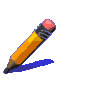 D'où vient le mot  musée?
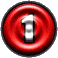 Le mot «musée» garde le souvenir des Muses, neuf déesses protectrices de tous les arts.
Où se trouvait-il un temple consacré aux Muses?
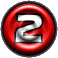 Ce temple se trouvait à Athène.
Qui fonda la célèbre «Mouseïon»?
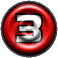 C'était le roi d'Egypte, Ptolémée 1er.
Quand le mot «Mouseïon» acquiert sa forme et le sens moderne?
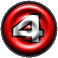 A la fin du 18e siécle ce mot acquiert son sens moderne.
Combien d'oeuvres d'art sont-ils conservés dans des musées?
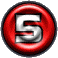 Plus de 4 millions d'oeuvres d'art sont conservés dans des musées.
Le Louvre
Pavillon de l'Horloge du Louvre
Salle des égiptiens
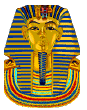 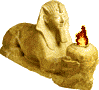 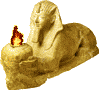 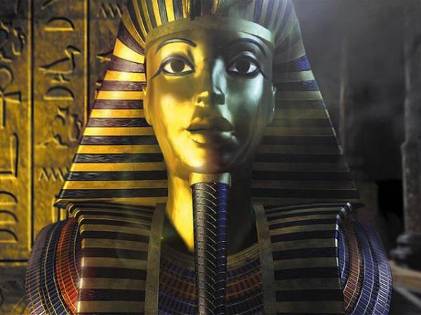 Le Scribe
La Victoire de Samothrace
«Le Sacre de Napoléon» de David
«Le Radeau de la «Méduse» de Géricault
«La liberté guidant le Peuple» de Delacroix
«La Joconde» de Léonard de VinciLe tableau de Léonard de Vinci La Joconde peint entre 1503 et 1507 se trouve maintenant dans la meilleure vitrine. L’origine de son nom, La Joconde, n’est pas connu, mais viendrait de la jeune femme qui aurait servi de modèle  à Léonard de Vinci, l’épouse de Francesco del Giocondo. Le tableau fut emporté en France par Léonard de Vinci lui - même et acquis par le roi François 1er. Il fut volé en 1911 et retrouvé deux ans plus tard dans un hÔtel de Florence, en Italie. Maintenant, ce tableau se trouve dans le musée du Louvre.
Musée d‘Orsay et l‘impressionisme
Au XIX-XXième siècle ce musée a ouvert ses portes en 1986. C‘est le troisième musée national après le Louvre et Versailles.
L'impressionisme- c'est un courant artistique né au XIX-e siècle et dont le nom vient du mot «impression».
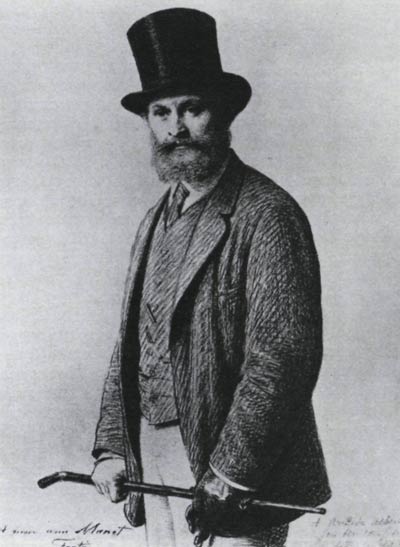 Edouard Manet
Claude Monet
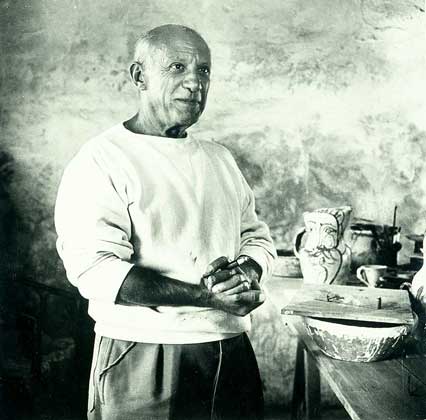 Renoir
Picasso
Le musée historique de notre ville
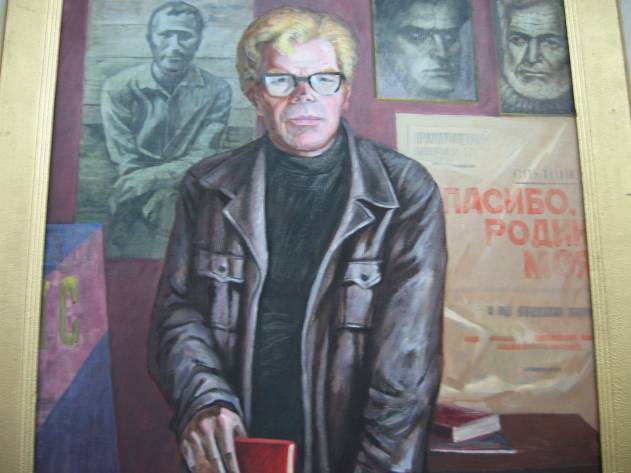 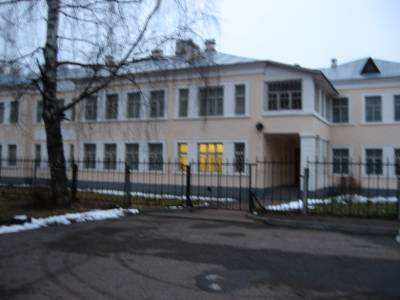 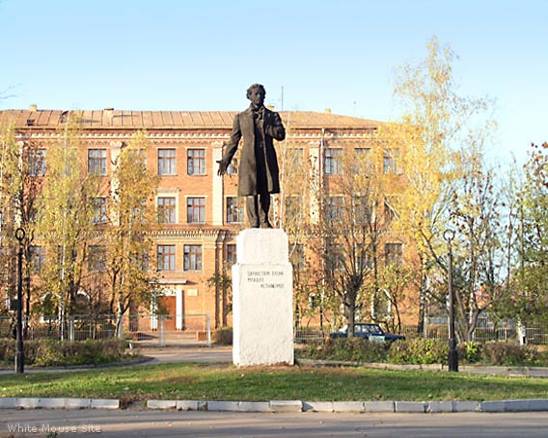 Place de Pouchkine
Le musée de notre école
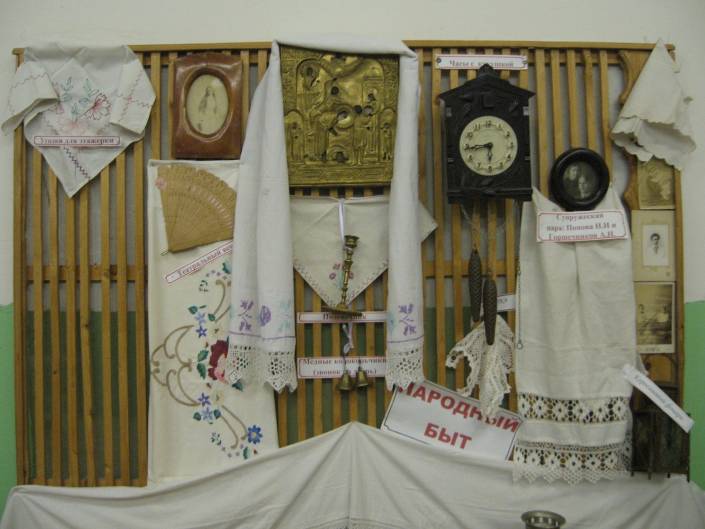 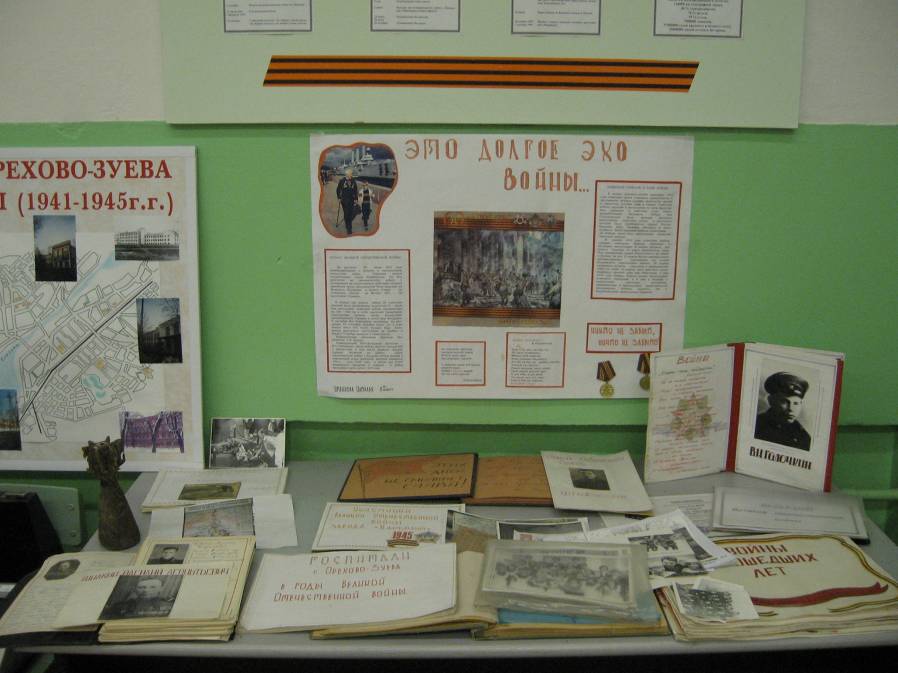 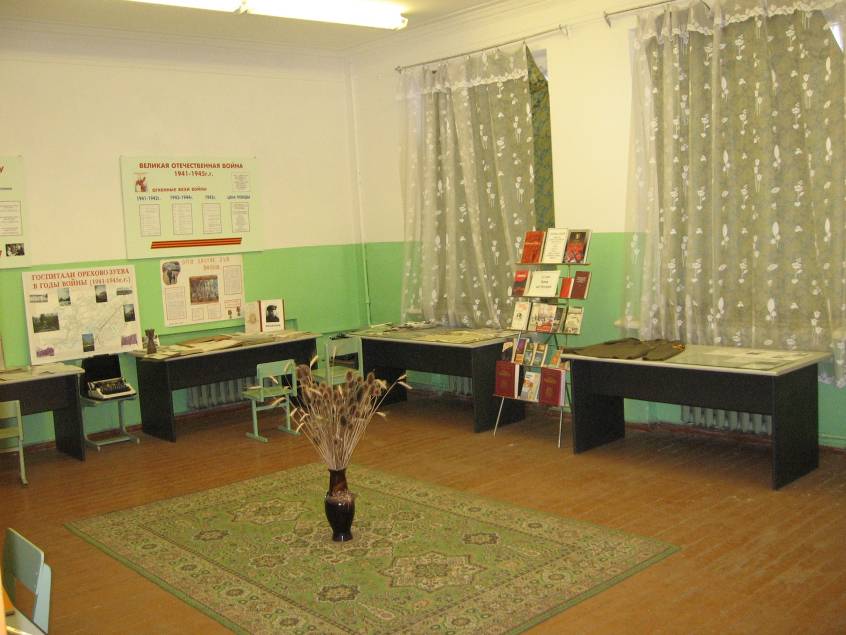 Bonne chance!
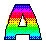 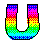 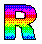 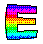 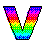 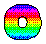 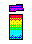 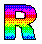